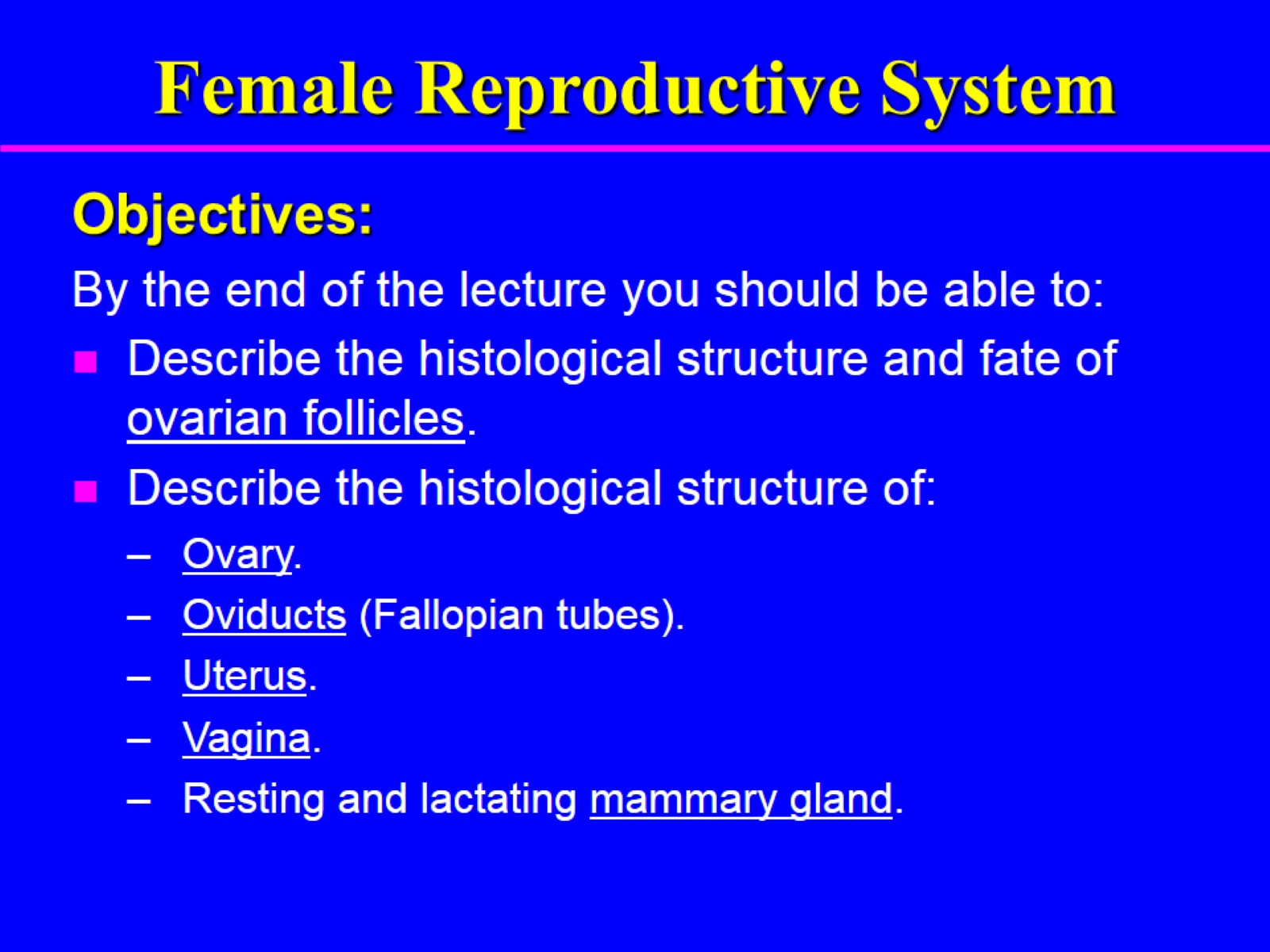 Female Reproductive System
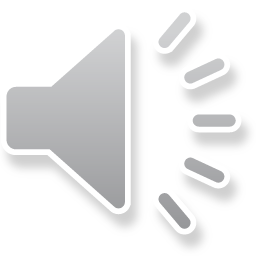 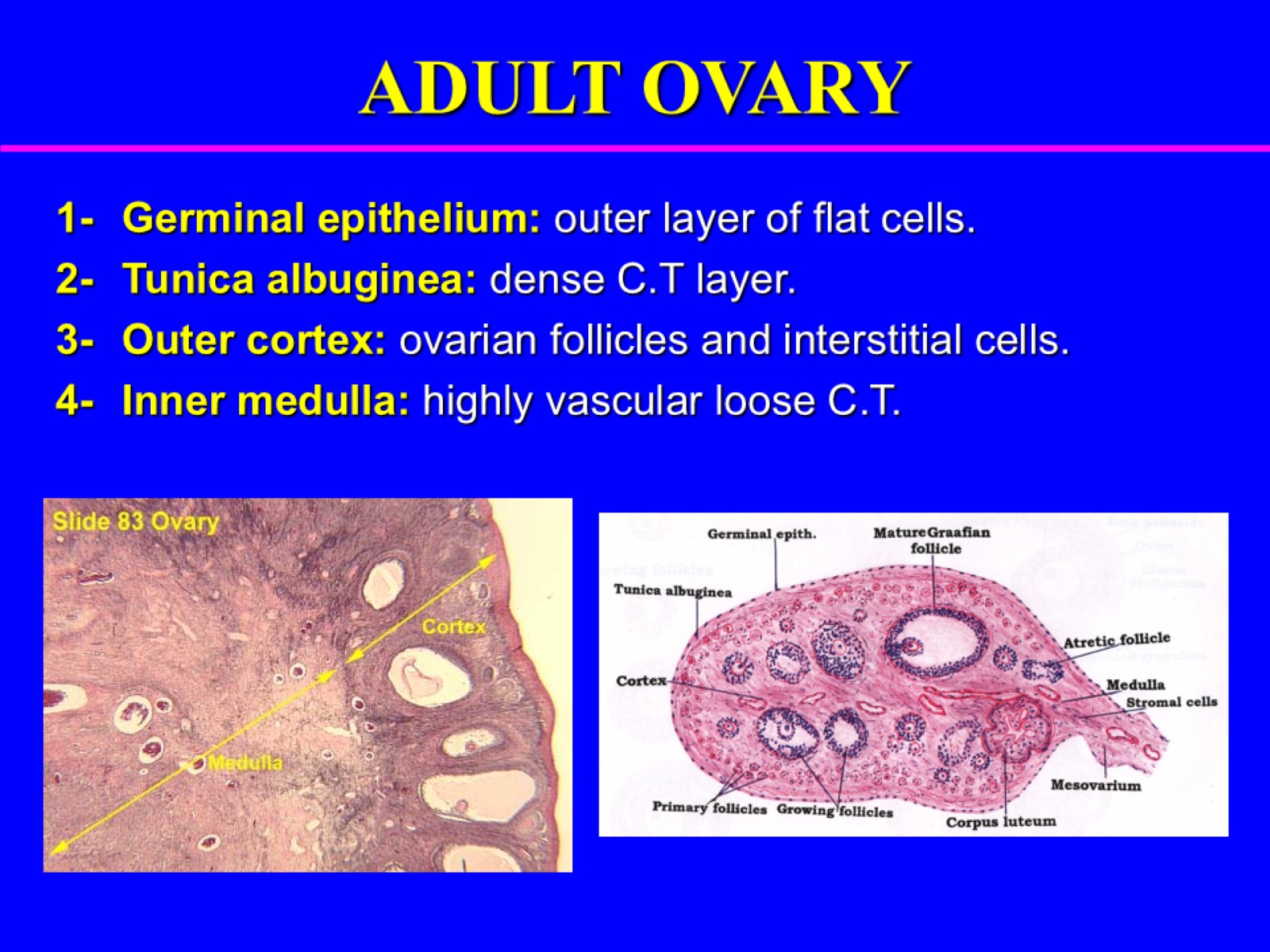 ADULT OVARY
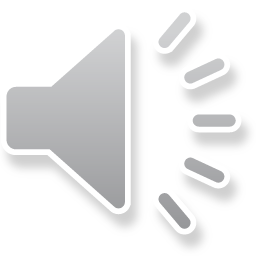 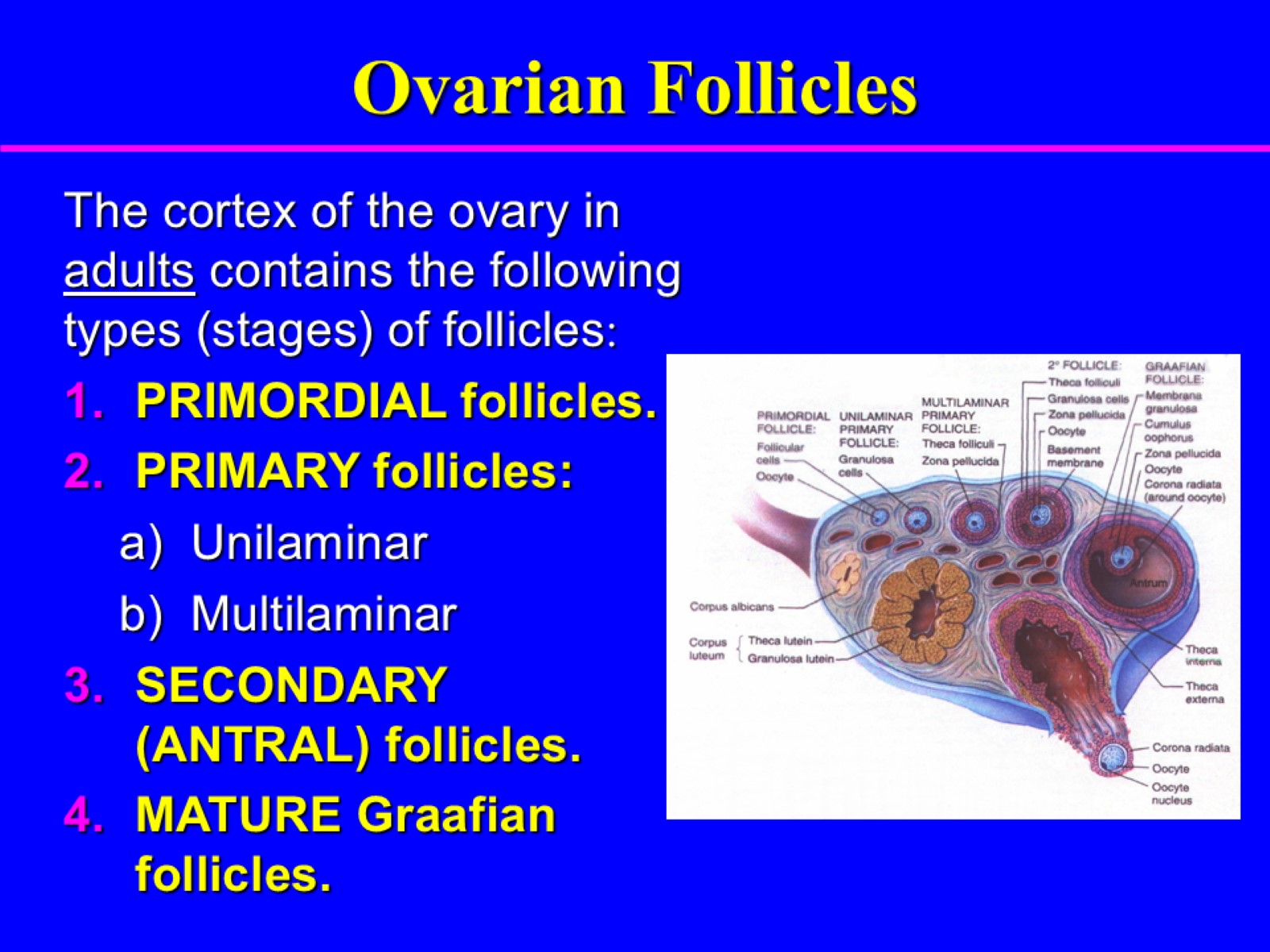 Ovarian Follicles
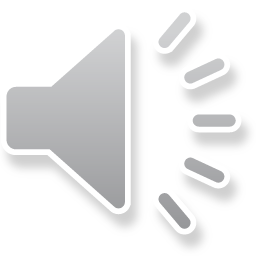 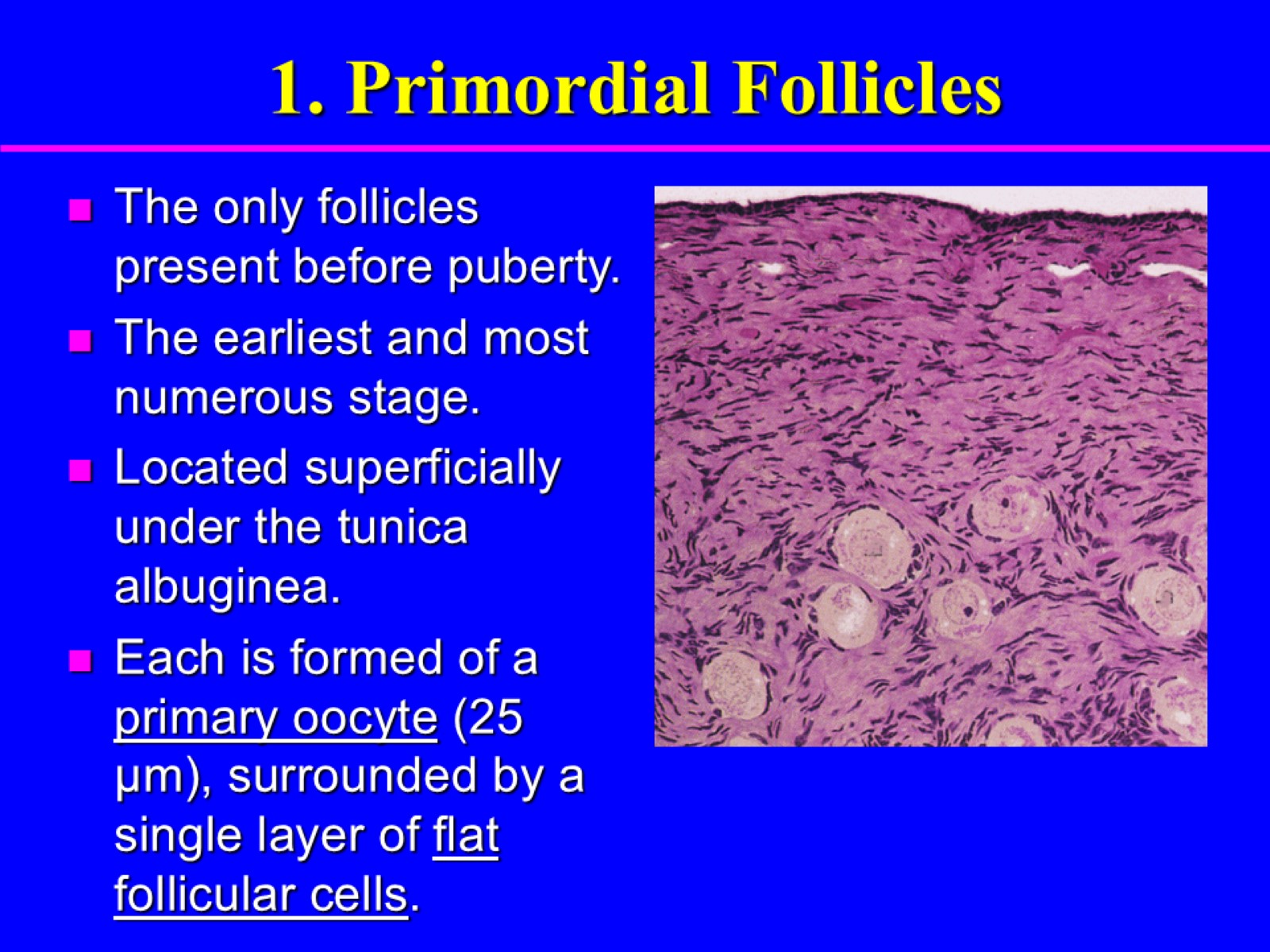 1. Primordial Follicles
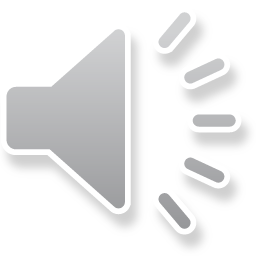 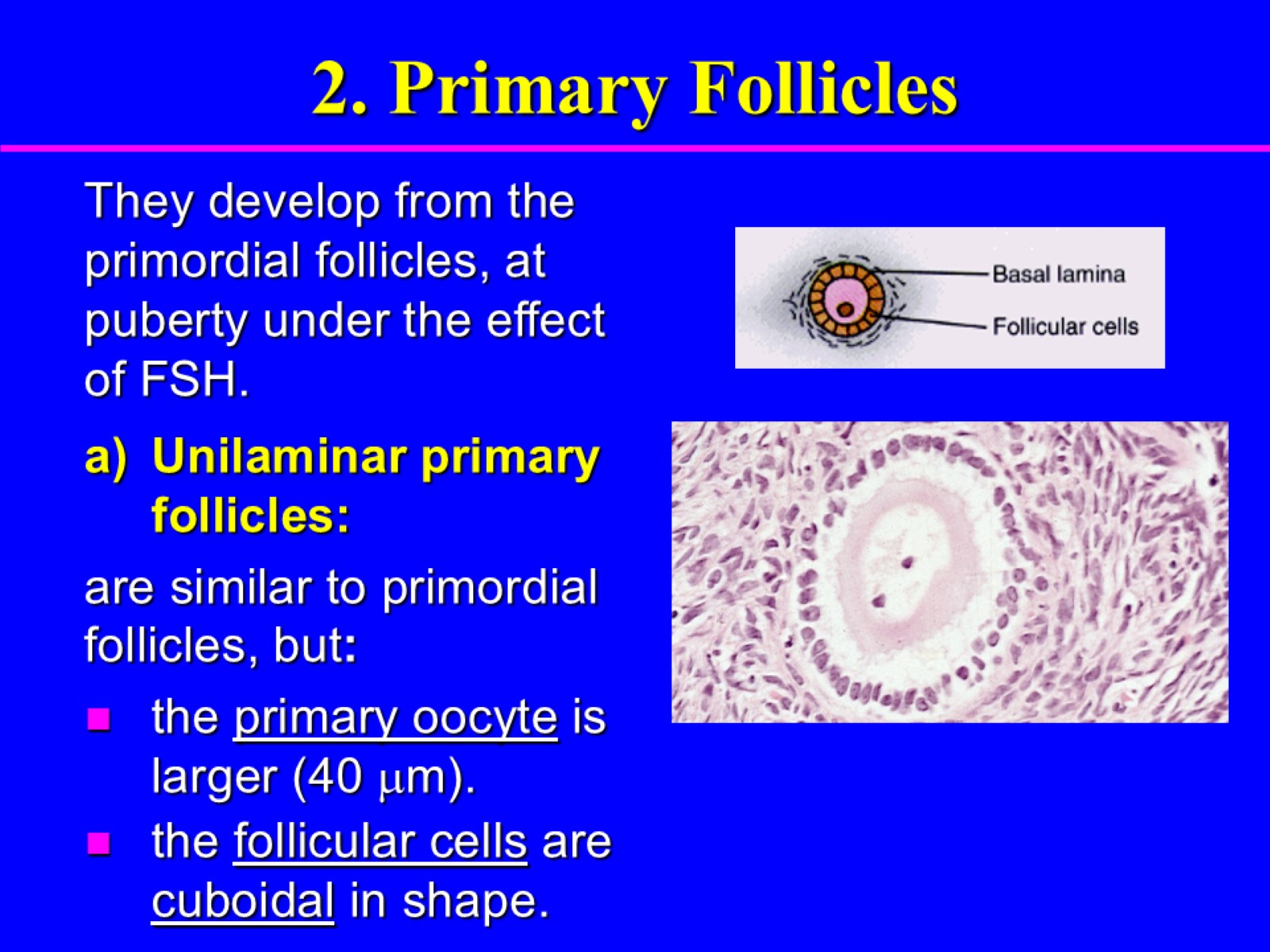 2. Primary Follicles
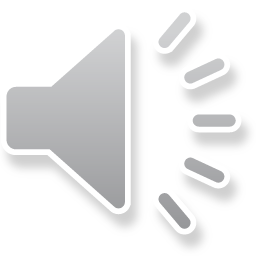 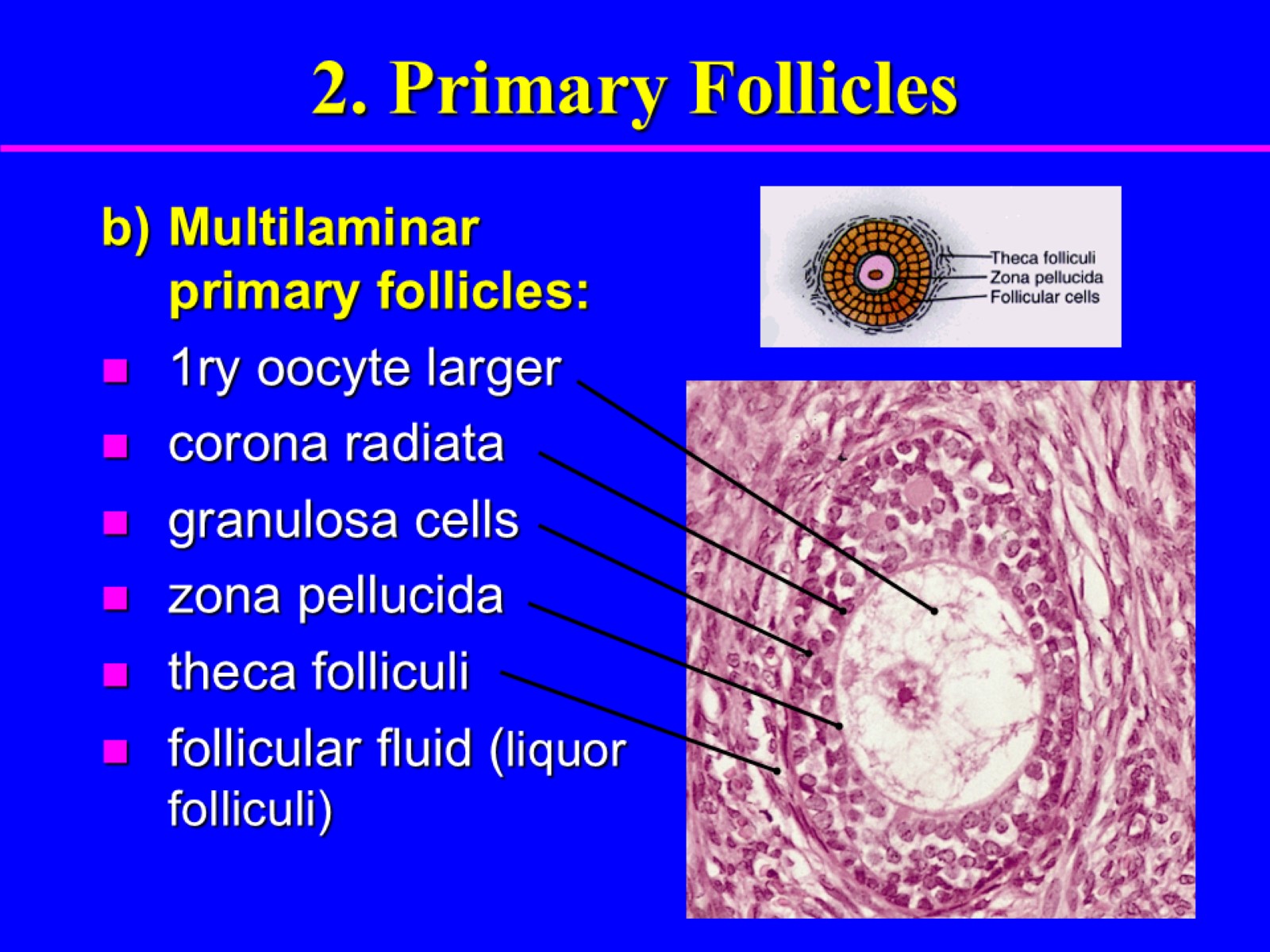 2. Primary Follicles
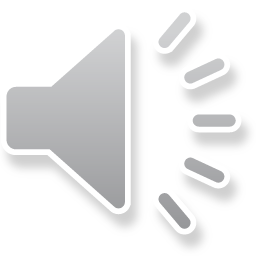 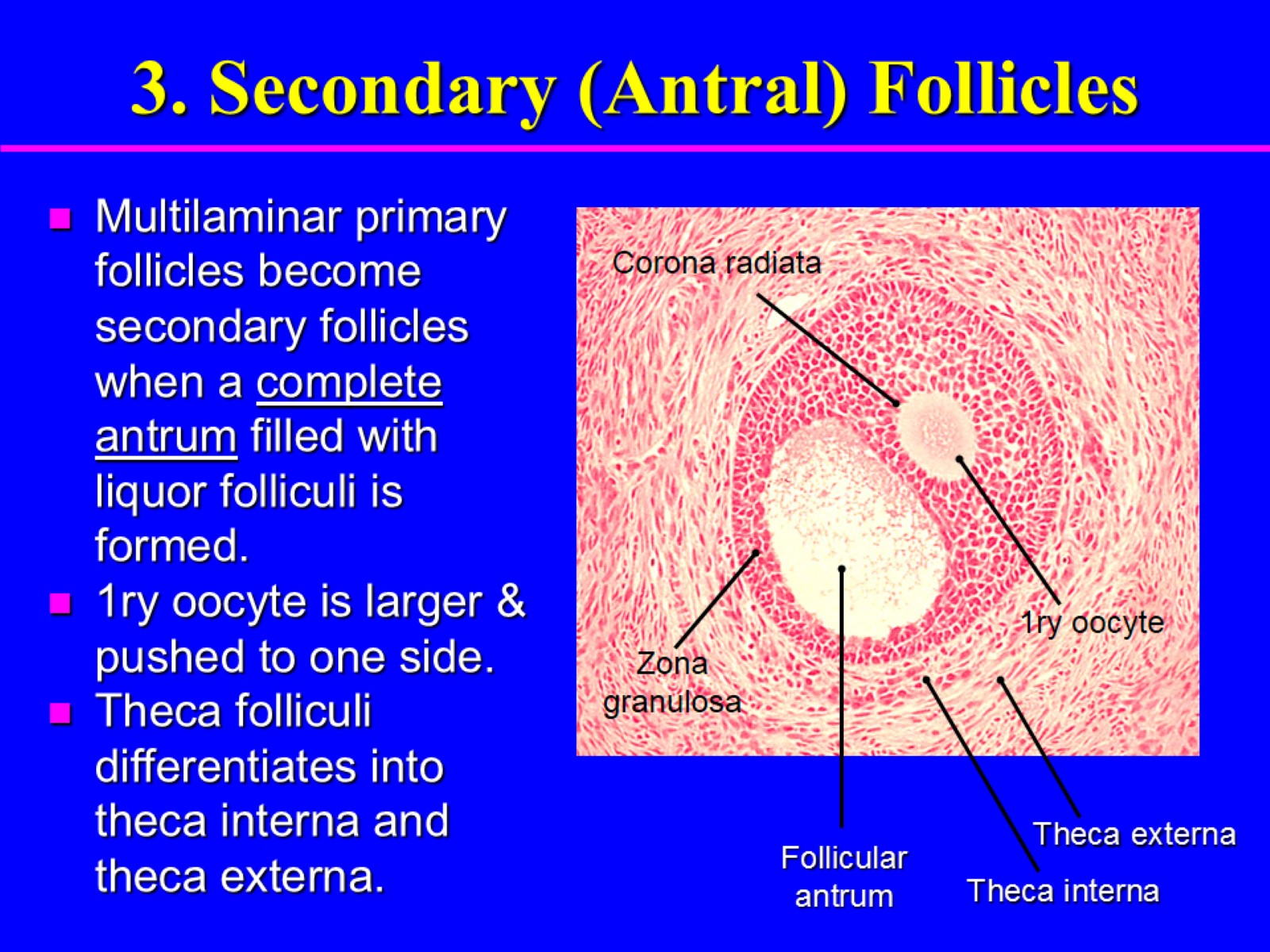 3. Secondary (Antral) Follicles
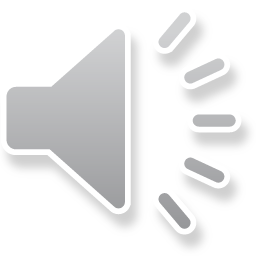 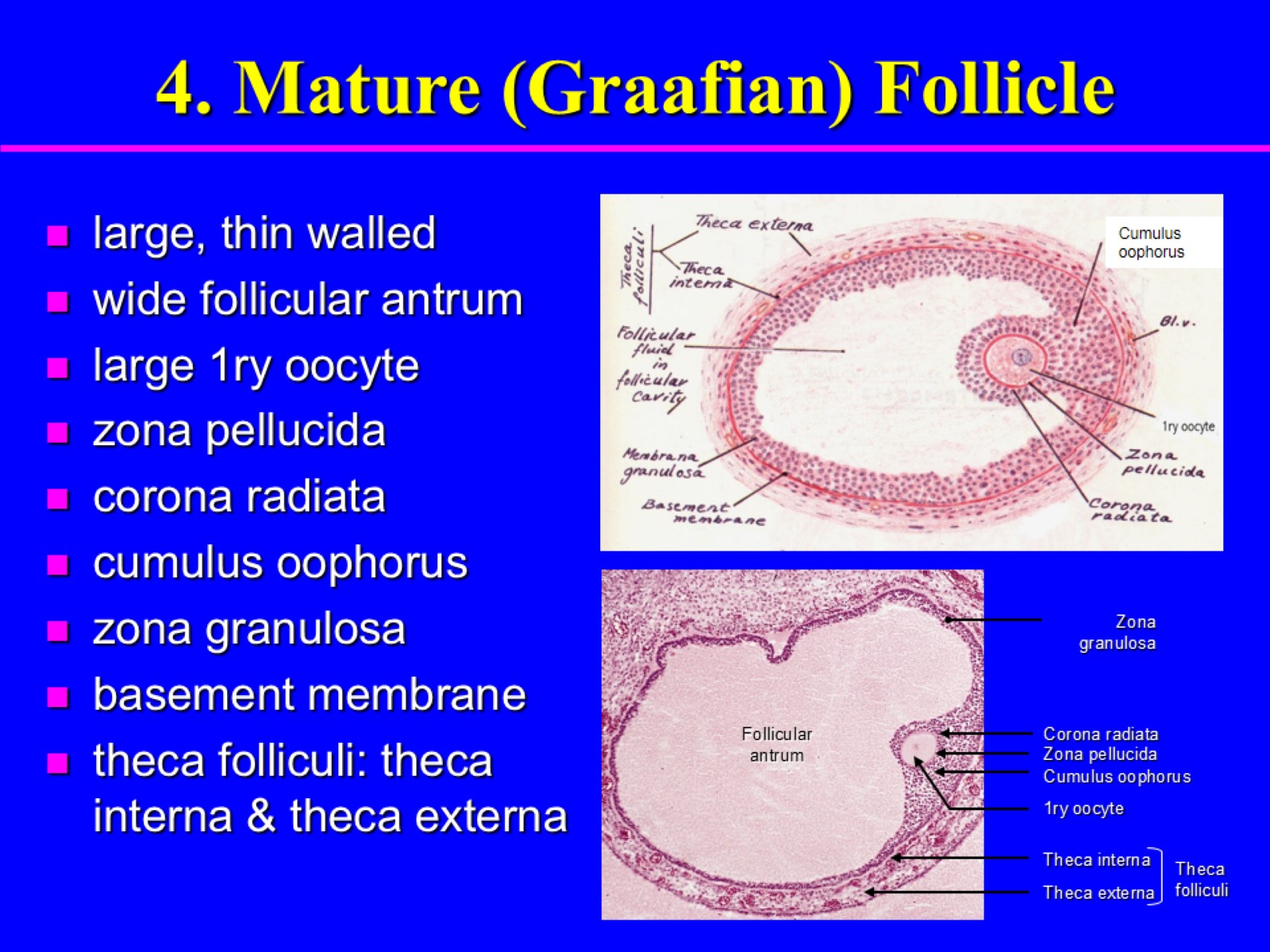 4. Mature (Graafian) Follicle
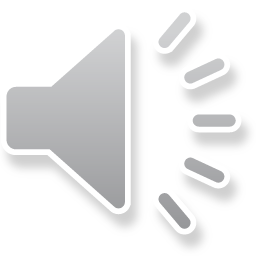 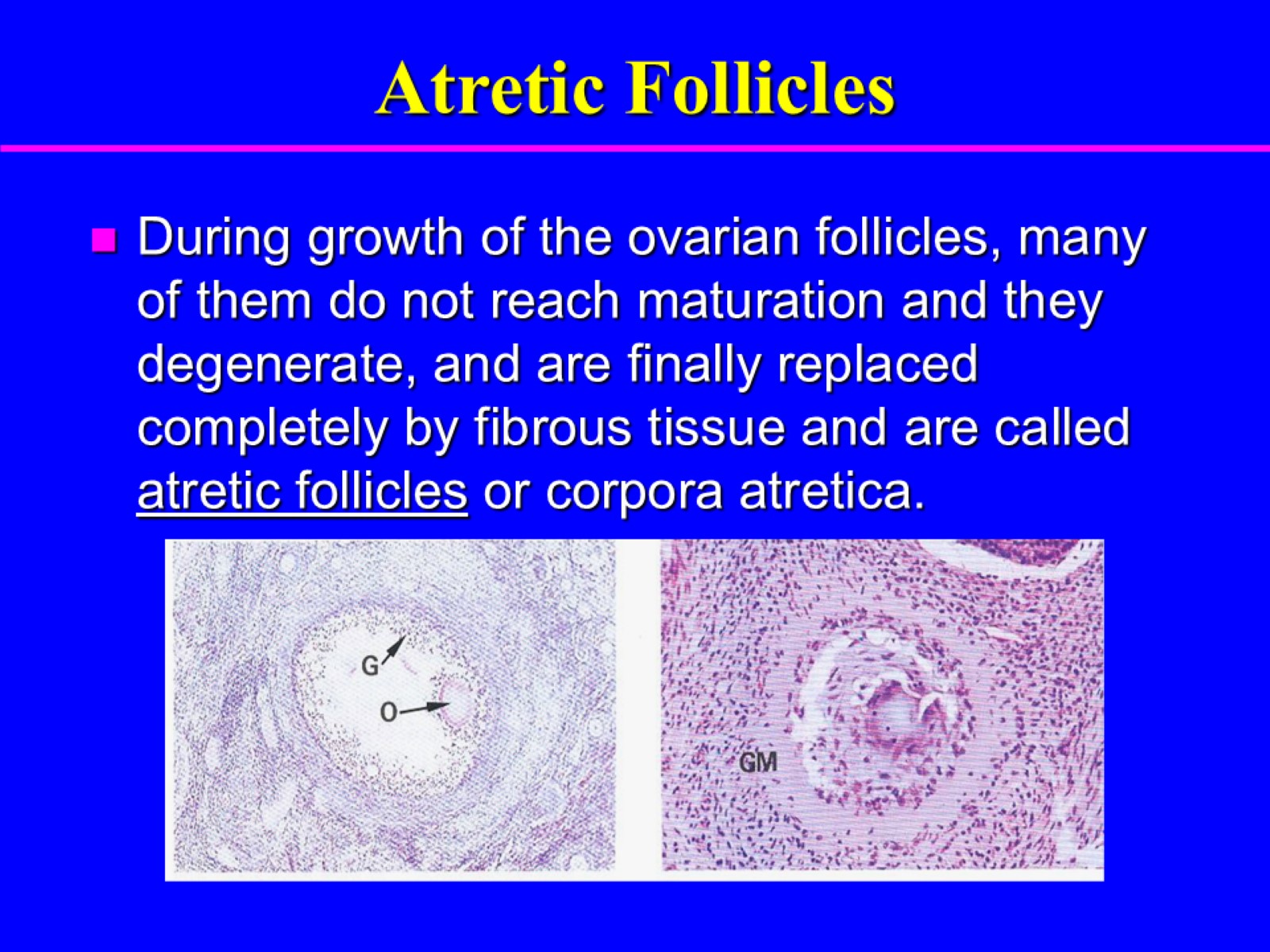 Atretic Follicles
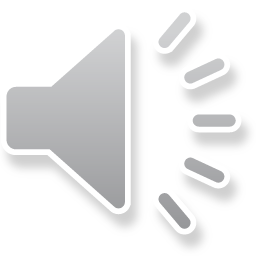 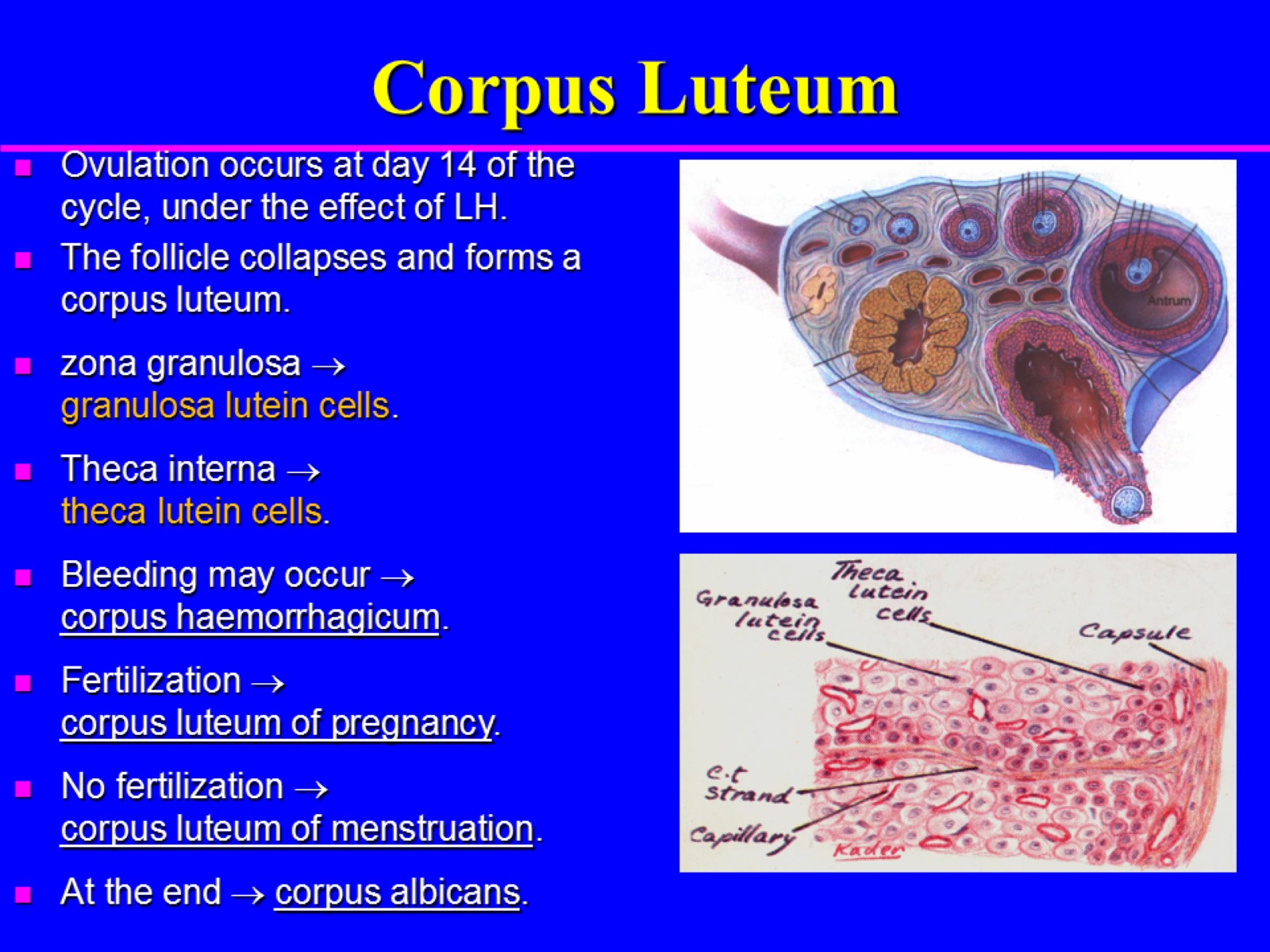 Corpus Luteum
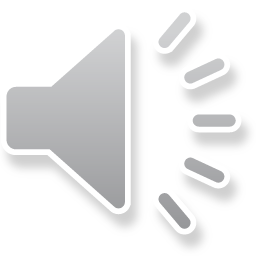 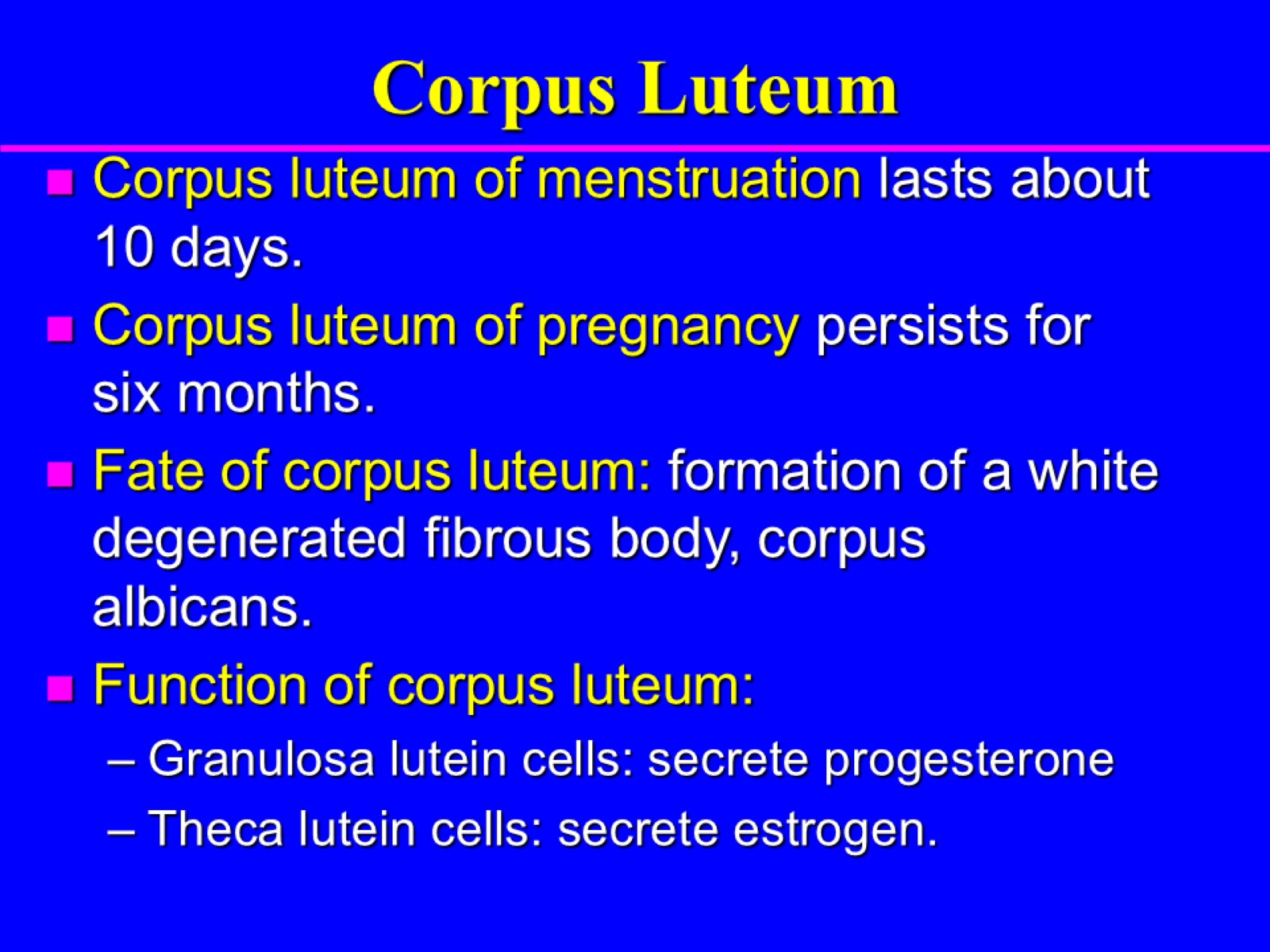 Corpus Luteum
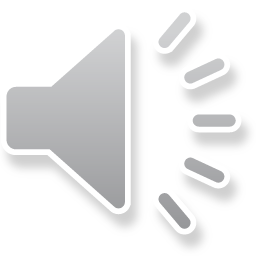 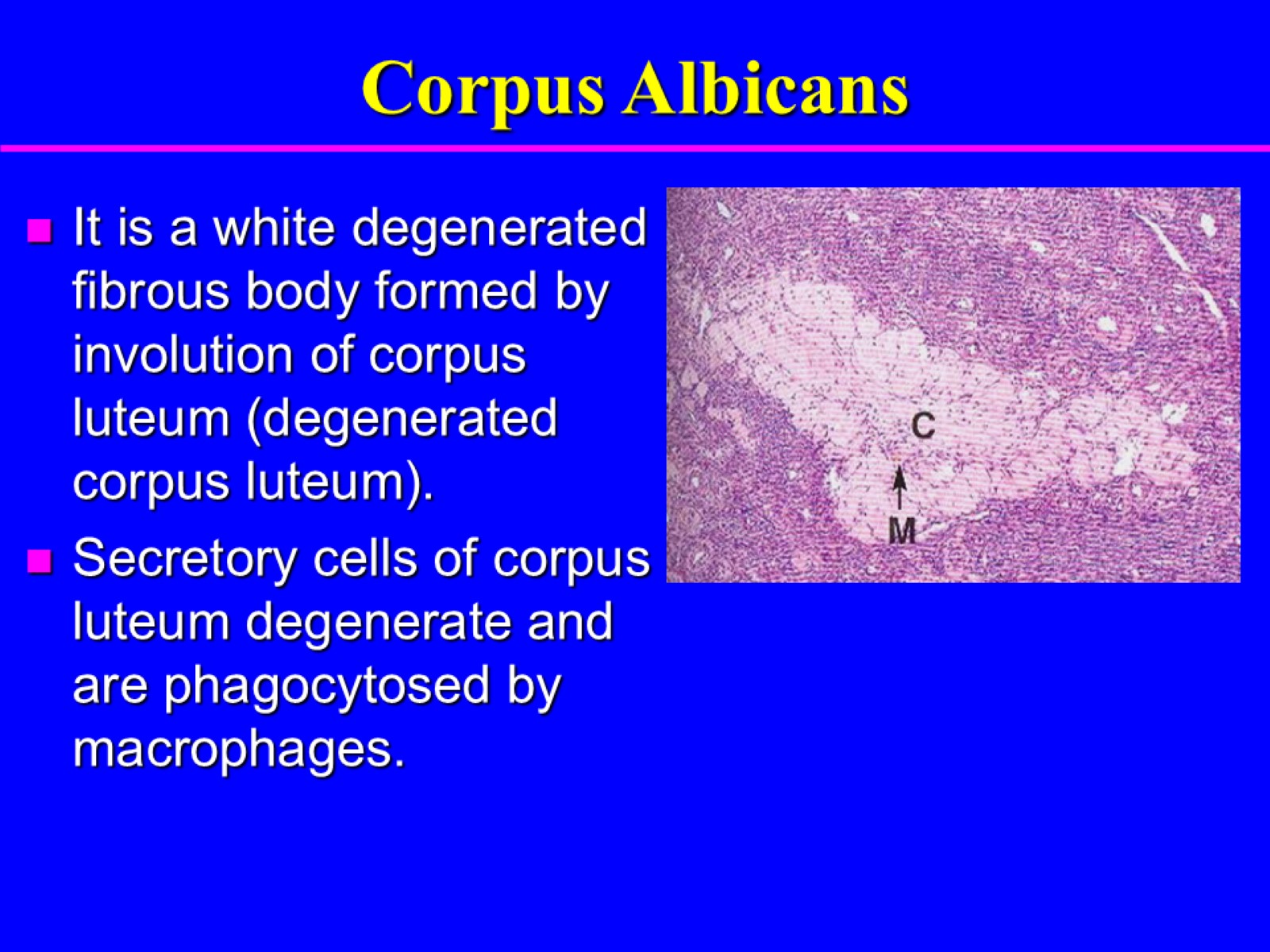 Corpus Albicans
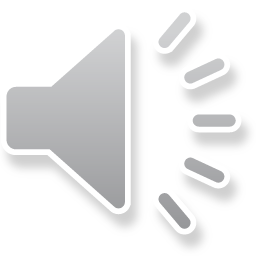